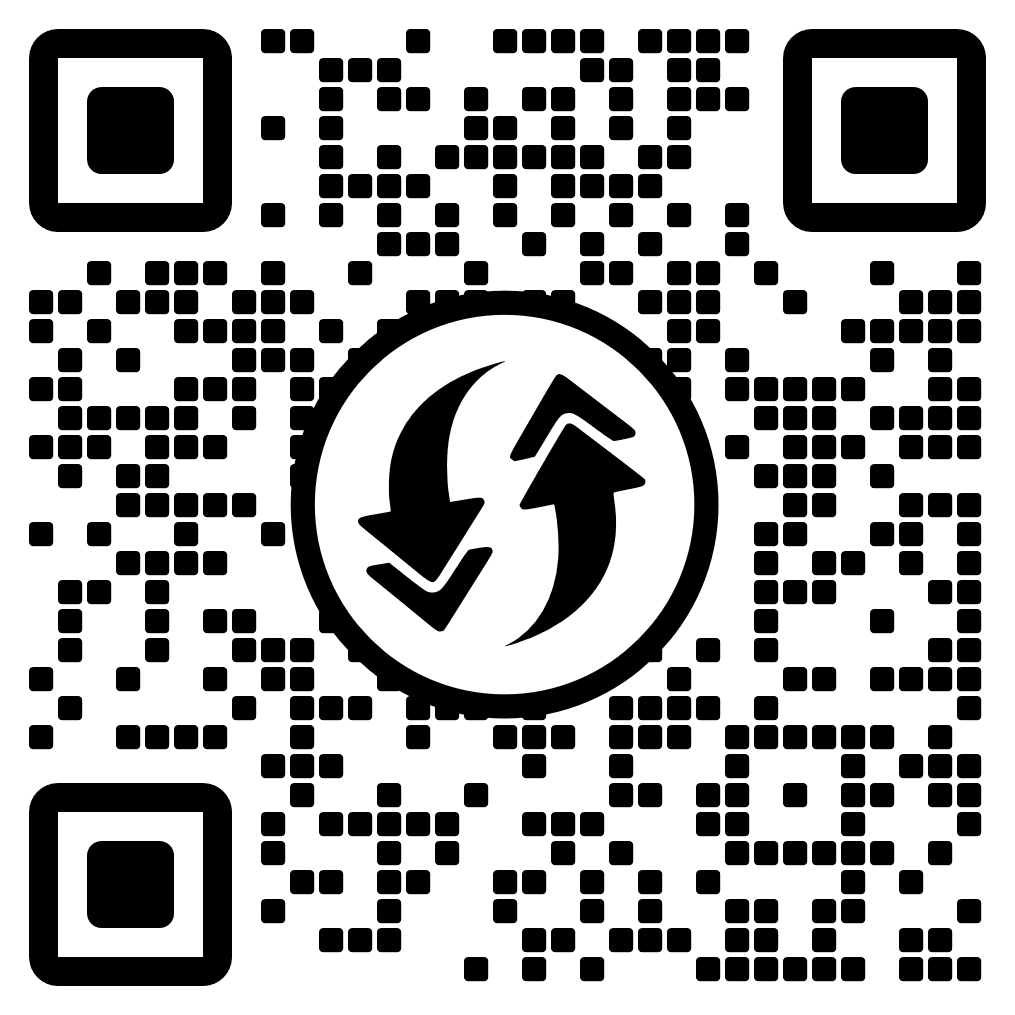 ВОПРОС СПИКЕРУ?